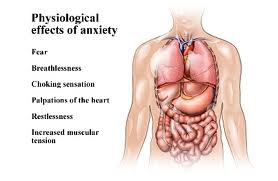 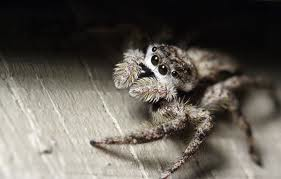 Anxiety Disorders
MHS – Psychology - 2013
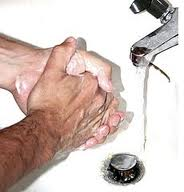 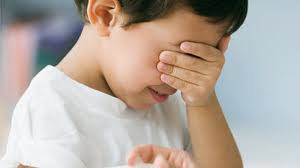 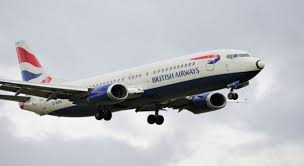 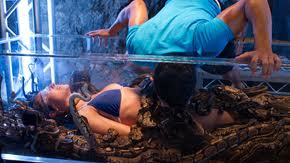 Fear
In the short-term, it’s a good thing… 
Fear keeps you alive
When it gets out of control… it’s a disorder

3 main types:
Generalized anxiety disorder
Phobias
Obsessive compulsive disorder
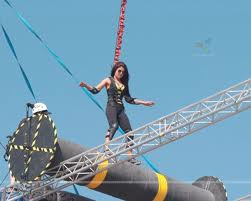 Generalized Anxiety (G-A-D)
Definition:
Continuous, uncontrollable feelings of dread
Must last for at least 6 months
Can’t be caused by drugs, coffee, etc.

Symptoms:
Restless, irritable, can’t concentrate
Fatigue (trouble sleeping)

Predisposing factors:
Genetics, poor coping skills, traumatic events
Slow-paced person working in an emergency room
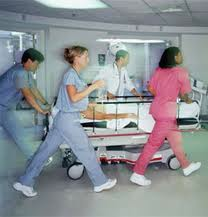 2 types of GAD
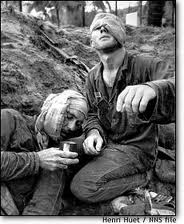 PTSD (post-traumatic stress disorder)
War, rape, natural disasters…
Symptoms may only start after a couple of months…

 Acute Stress disorder
Happens right away & goes away after a few months…

Symptoms for both:
Reliving the trauma over and over
Feeling ‘numb,’ detached from others
Feeling ‘on edge’, trouble sleeping
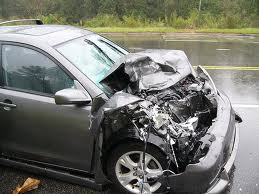 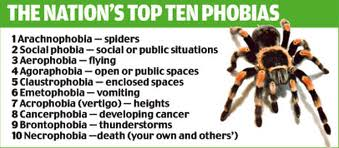 Phobias
Unrealistic fear of a specific situation or thing

Common ones:
Acrophobia (heights)
Claustrophobia (closed spaces)
Mysophobia (dirt & germs)
Zoophobia (snakes, insects, dogs, mice)
Brontophobia (thunder)
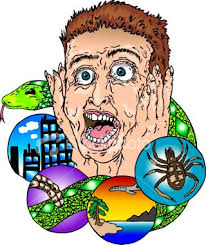 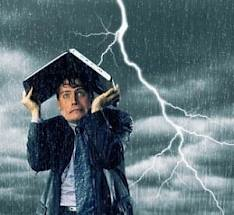 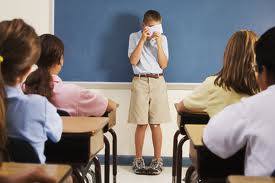 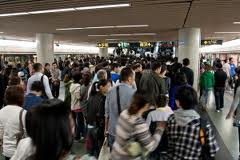 Agoraphobia
More than half of all the cases where people seek treatment of a phobia…

Not a fear of open spaces (dictionary)
It’s the fear of being away from a safe place…     of being in a public space from which escape may be difficult and help unavailable

It’s a fear of fear, more than a fear of places
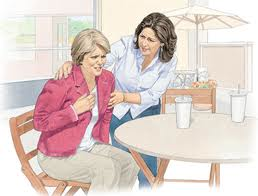 Panic Attacks (Disorder)
Intense fear / terror and sense of doom
Lasts minutes

Usually with
Shaking, Dizzyness, Sweating
Heart palpitations, Chest pain
Fear of losing control / dying

Runs in families
Stress, exercise, caffeine… increase chances 
‘Normal’ to have a panic attack… panic disorder is when it happens regularly.
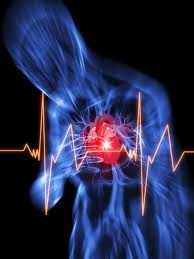 Obsessions and Compulsions (OCD)
Obsessions:
thoughts / images that keep coming back
Sometimes disturbing (hurting people)
Compulsions
Repetitive, ritualized behaviors
Hand washing, counting, touching, checking

Know it doesn’t make sense, but still can’t stop!
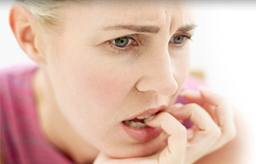 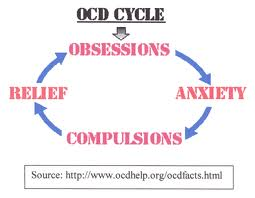